Резервирование и кибербезопасность
Метода резервирования данных
Полный бэкапНетрудно догадаться по названию, что этот тип резервного копирования ведет к созданию полной копии исходного набора данных. Он считается лучшим вариантом защиты в плане простоты и скорости восстановления.
Инкрементальный бэкапИнкрементальные бэкапы (англ.) позволяют сократить количество времени и сетевую нагрузку, необходимые для выполнения последовательного полного копирования данных. Стартовой точкой в таком случае выступает один полный бэкап, после чего с каждым последующим инкрементом копируются только те блоки данных, которые изменились с момента последнего бэкапа.
Смарт-бэкапСмарт-бэкап (умный бэкап) представляет собой комбинацию полного, инкрементального и дифференциального бэкапов. В зависимости от задач резервного копирования и доступного пространства этот метод обеспечивает эффективное резервное копирование данных, параллельно управляя хранилищем.
Дифференциальный бэкапДифференциальный бэкап (англ.) – это промежуточное решение между полным бэкапом и инкрементальным. По аналогии с инкрементальным, здесь также стартовой точкой выступает полное резервное копирование, за которым следует внесение в бэкап только изменений.
 Реверсивный инкрементальный бэкапЭтот метод аналогичен прочим типам бэкапа и начинается с выполнения полного копирования. Затем все последующие инкременты «внедряются» в этот полный бэкап, формируя его актуальную полноценную форму, представляющую последнюю версию набора данных.
 Синтетический полный бэкапСинтетический полный бэкап (англ.) имеет много общего с реверсивным инкрементальным методом. Отличаются же они способом манипуляции данными. Синтетическое резервное копирование начинается с выполнения традиционного полноценного бэкапа, сопровождаемого серией инкрементальных.
Виды репликаций
Синхронная репликация – это копирование данных с основной СХД на резервную с последующим обязательным подтверждением обеих СХД, что данные записаны и подтверждены. Именно после подтверждения с двух сторон (с обеих СХД) данные считаются записанными, и с ними можно работать.
Асинхронная репликация – это технология, при которой данные сохраняются в локальном сервере, который, со своей стороны, заботится об их передаче к следующему и передает только разницу.
Репликация в определенный момент времени создает периодические моментальные снимки, которые реплицируются вместо основного хранилища. Это предназначено для репликации только измененных данных, а не всего тома.
Резервирование по схема “N+1”
Резервирование - это форма устойчивости, которая обеспечивает доступность системы в случае отказа компонента. Компоненты (N) имеют по крайней мере один независимый резервный компонент (+1). Уровень отказоустойчивости называется активным / пассивным или резервным, поскольку резервные компоненты не принимают активного участия в работе системы во время нормальной работы. Уровень прозрачности (нарушение доступности системы) во время отработки отказа зависит от конкретного решения, хотя во время отработки отказа произойдет снижение отказоустойчивости системы.
Задачи области кибербезопасности
Обеспечение безопасности (securely provision). Проектирование, создание и развитие защищенных IT систем.
Эксплуатация и техническое обслуживание (operate and maintain). Поддержка, администрирование и техническое обслуживание для обеспечения производительности и безопасности IT систем.
Надзор и регулирование (oversee and govern). Руководство, управление, разработка и информирование для обеспечения эффективности работ по кибербезопасности.
Защита и оборона (protect and defend). Выявление, анализ и устранение угроз внутренним IT системам.
Анализ (analyze). Узкоспециализированный анализ и оценка информации о кибербезопасности для Threat Intelligence.
Сбор и эксплуатация (collect and operate). Отработка отказов и ошибок, сбор информации о кибербезопасности.
Расследование (investigate). Расследование событий или преступлений в области кибербезопасности.
Куб кибербезопасности
Понятие куб кибербезопасности  появился еще в 91-м году и оно определяет целостную модель для информационной безопасности, описанную Джоном МакКамбером. Суть этой концепции достаточно проста - три измерения куба отображают три ключевых направления ИБ: цель безопасности (классическая триада - конфиденциальность, целостность и доступность) состояние информации (обработка, хранение, передача) защитные меры (персонал, политики и практики, технологии).
И хотя данная концепция все-таки не связывает ИБ с бизнесом (в 91-м году об этом мало кто думал), она в простой и понятной форме объясняет, что безопасность не ограничивается только техническими мерами.
Резервирование маршрутизаторов, протокол STP.
Протокол резервирования виртуальных маршрутизаторов (VRRP) - это компьютерный сетевой протокол, который обеспечивает автоматическое назначение доступных маршрутизаторов по интернет-протоколу (IP) участвующим хостам.
Протокол связующего дерева (STP)-это сетевой протокол, который строит логическую топологию без циклов для сетей Ethernet. Основная функция STP заключается в предотвращении мостовых петель и широковещательного излучения, которое является их результатом.
Принцип работы IDS
IDS (Система обнаружения вторжений) отслеживает трафик в компьютерной сети, чтобы обнаружить любую подозрительную активность. Он анализирует данные, проходящие через сеть, чтобы найти закономерности и признаки ненормального поведения. IDS сравнивает сетевую активность с набором предопределенных правил и шаблонов, чтобы идентифицировать любую активность, которая может указывать на атаку или вторжение.
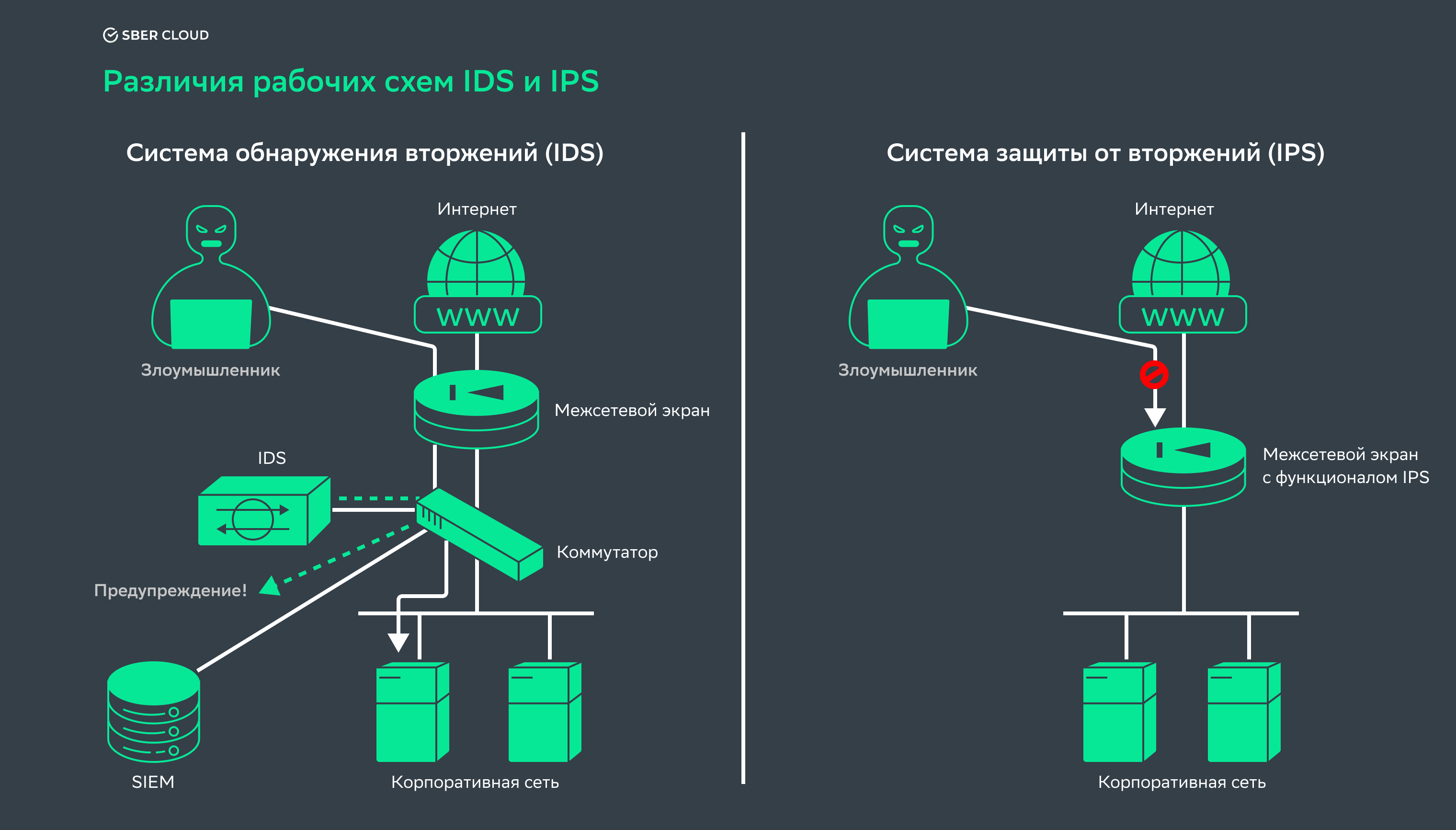 Средства разграничения доступа, средства контроля доступа.
Разграничение доступа – организация и осуществления доступа субъектов к объектам доступа в строгом соответствии с порядком, установленным политикой безопасности предприятия
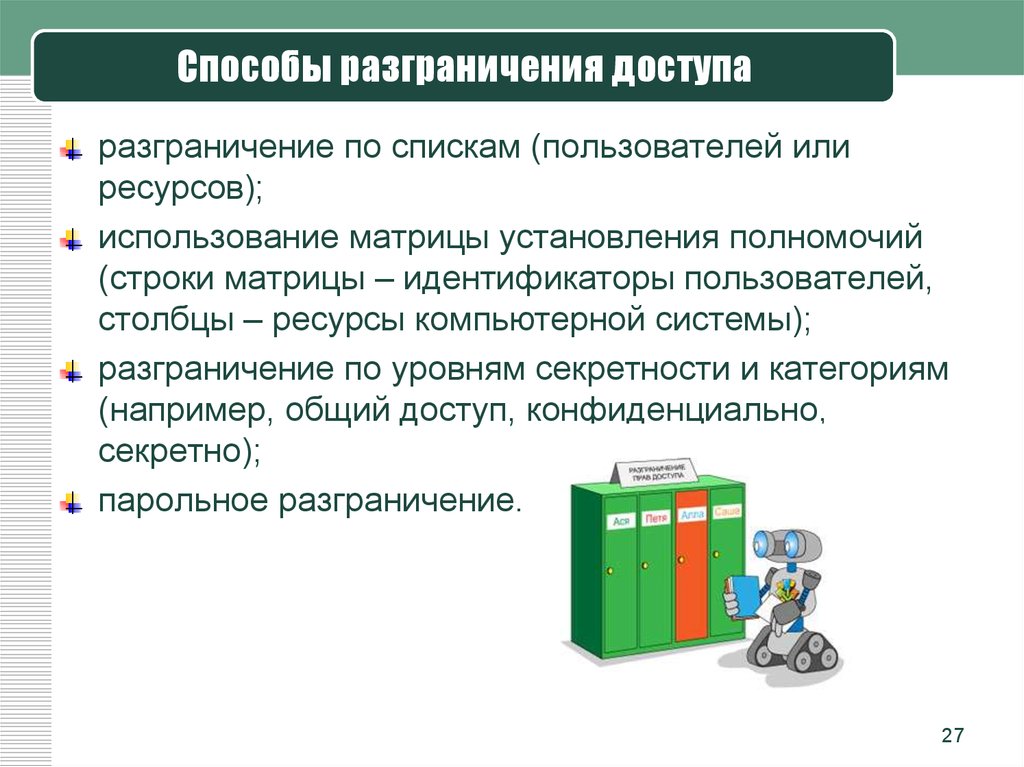 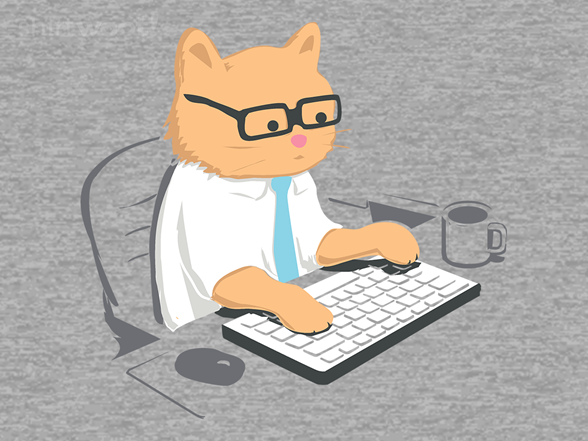 Уровни обеспечения кибербезопасности
В деле обеспечения информационной безопасности успех может принести только комплексный подход. Для защиты интересов субъектов информационных отношений необходимо сочетать меры следующих уровней:
1.законодательного;
2.административного (приказы и другие действия руководства организаций, связанных с защищаемыми информационными системами);
3.процедурного (меры безопасности, ориентированные на людей);
4.программно-технического.
ISO/IEC 27000 — серия международных стандартов, включающая стандарты по информационной безопасности опубликованные совместно Международной организацией по стандартизации (ISO) и Международной электротехнической комиссии (IEC).
Серия содержит лучшие практики и рекомендации в области информационной безопасности для создания, развития и поддержания системы менеджмента информационной безопасности.
Модель OSI (Open System Interconnection), или эталонная модель взаимодействия открытых систем описывает, как устройства в локальных и глобальных сетях обмениваются данными и что происходит с этими данными. Её предложили в 1984 году инженеры из Международной организации по стандартизации (ISO), которая работала над единым стандартом передачи данных по интернету.
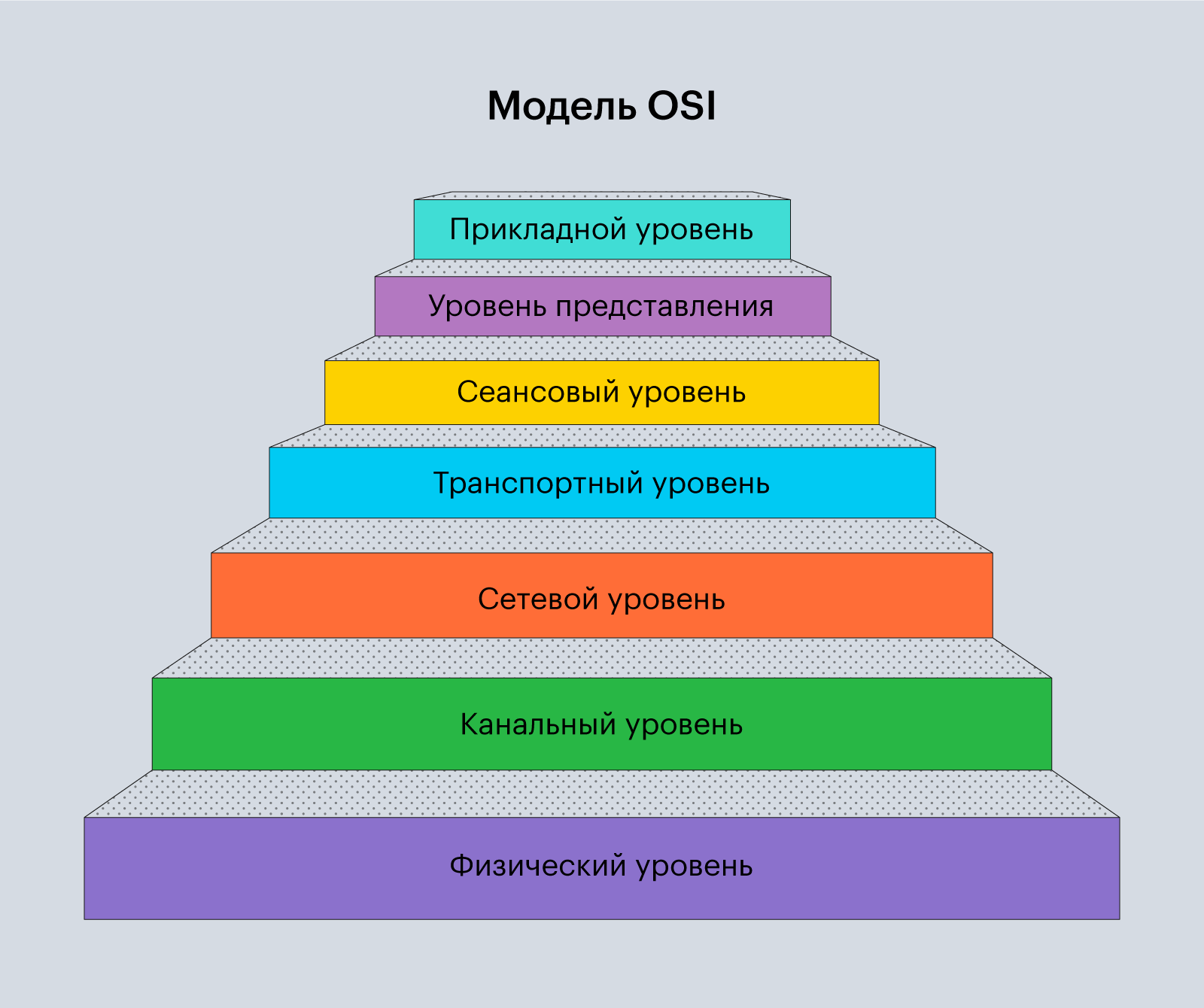